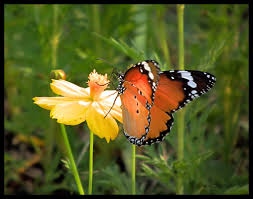 স্বাগতম
শিক্ষক পরিচিতি
নামঃ মৌমিতা জাহান
পদবীঃসহকারী শিক্ষক
বিদ্যালয়ের নামঃপশ্চিমপাড়া সঃপ্রাঃবিঃ
পাঠ পরিচিতি
শ্রেণিঃ১ম
বিষয়ঃপ্রাঃগণিত
পাঠ শিরোনামঃযোগের ধারণা(১থেকে১০)
পাঠ্যাংশঃযোগ
তারিখঃ২১/০১/২০২০
সময়ঃ৪০মিনিট
শিখনফল
৯.১.২ উপকরণের সাহায্যে সংখ্যা যোগ করে প্রতীকের মাধ্যমে প্রকাশ করতে পারবে।
৯.১.৩ “+” ও “=“ চিহ্ন চিনে বলতে পারবে।
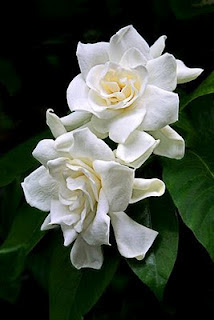 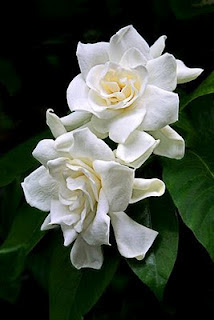 এখানে কয়টি ফুল আছে?
এখানে কয়টি ফুল আছে?
২টি
২টি
মোট কয়টি ফুল আছে?
৪টি
আজকের
পাঠ
যোগ
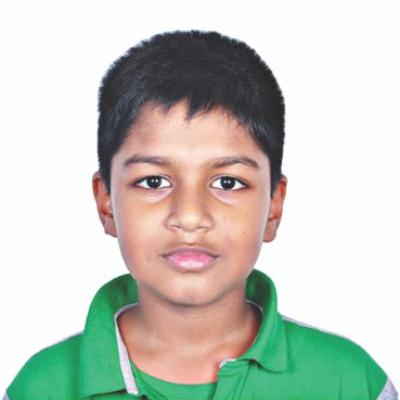 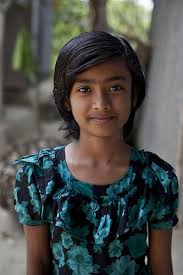 দিপু
ইমা
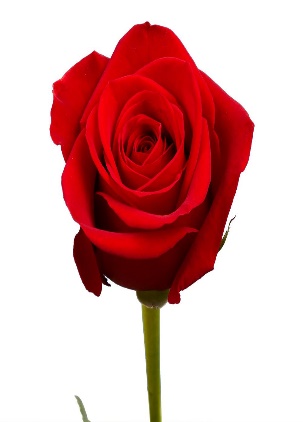 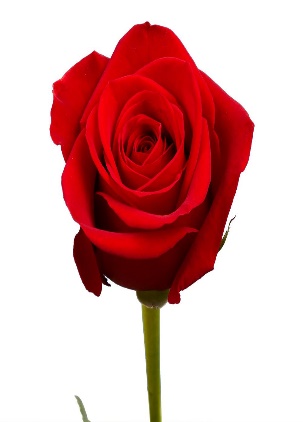 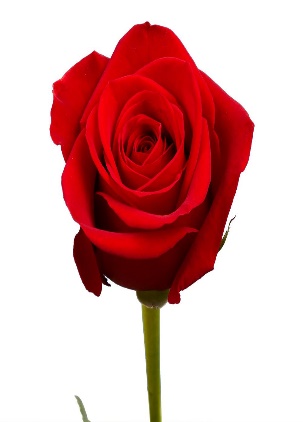 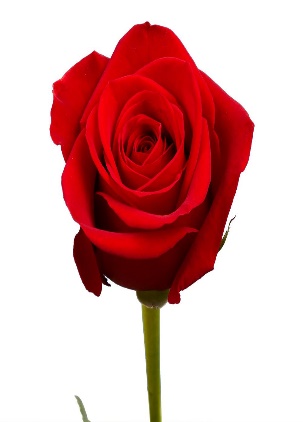 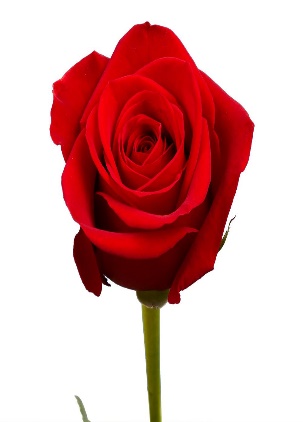 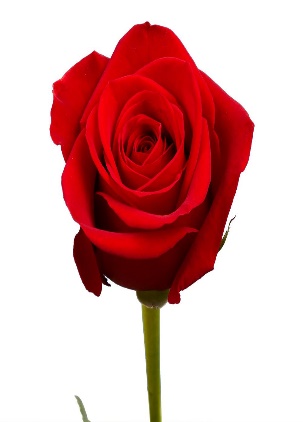 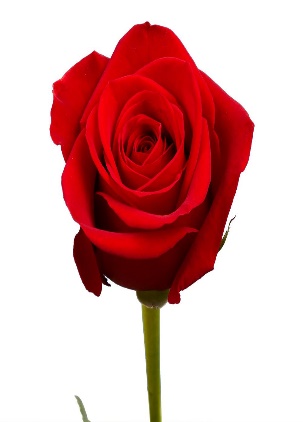 ৩
২
১
৪
১
২
৩
৪
৩
চল ফুলগুলো এক লাইনে সাজাই
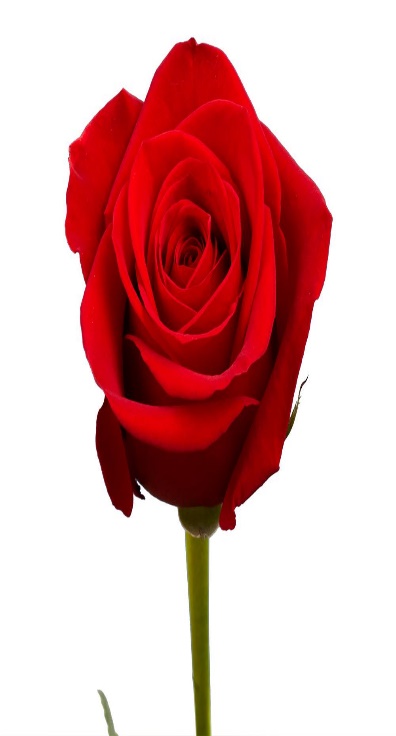 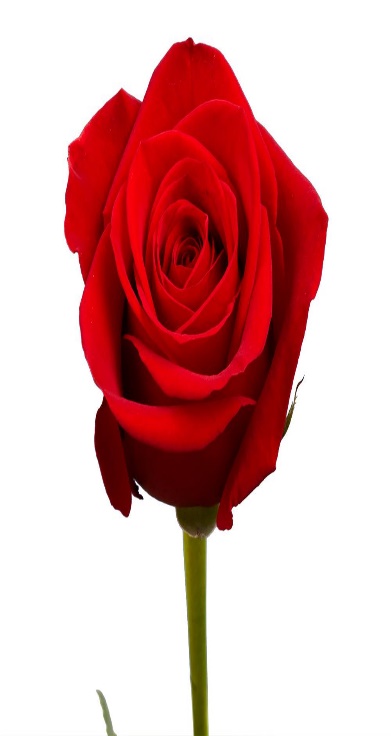 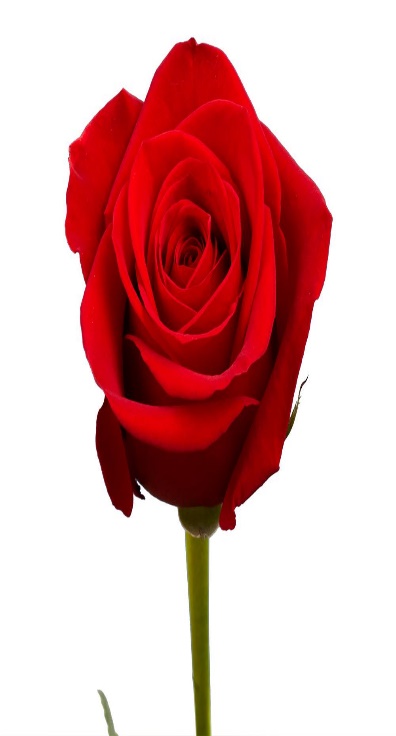 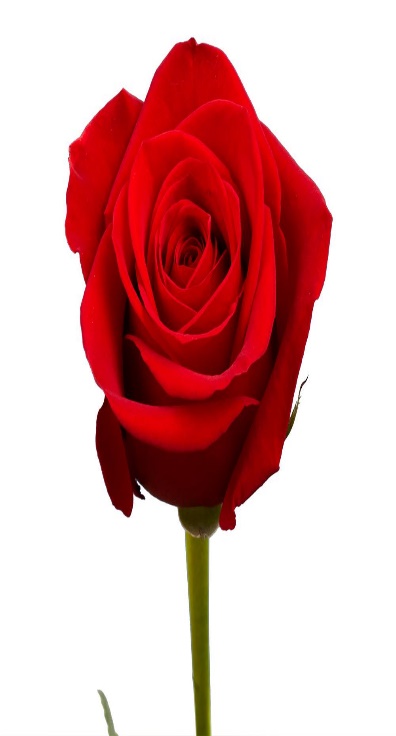 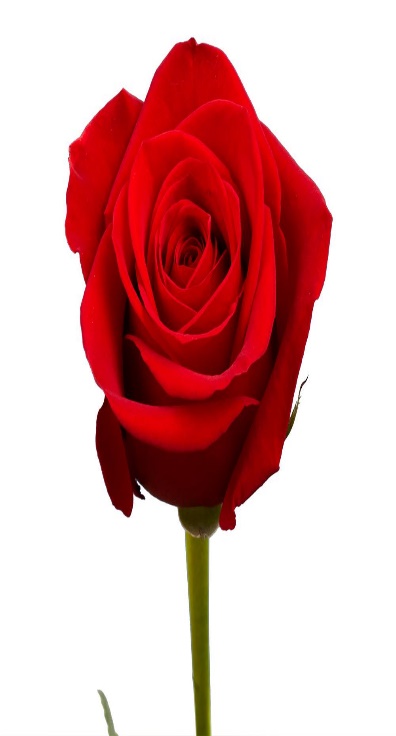 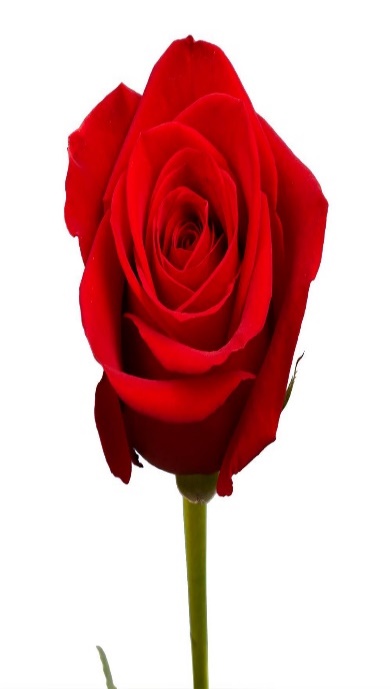 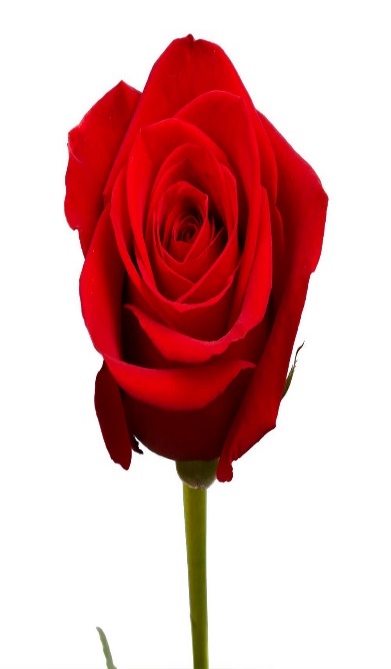 ৭
৬
১
২
৩
৪
৫
৭টি
চলো আমরা গাণিতিকভাবে লিখি
৩
৪
৭
=
+
যোগ
সমান
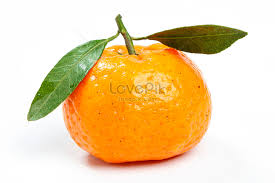 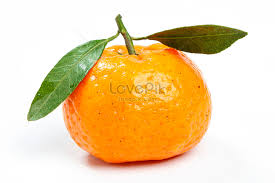 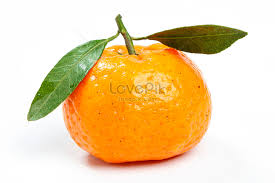 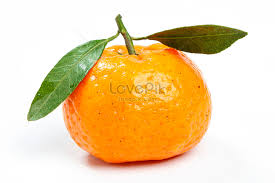 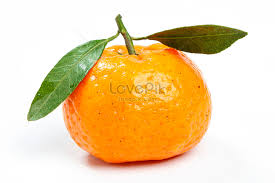 একত্রে
ও
=
+
৫
২
৩
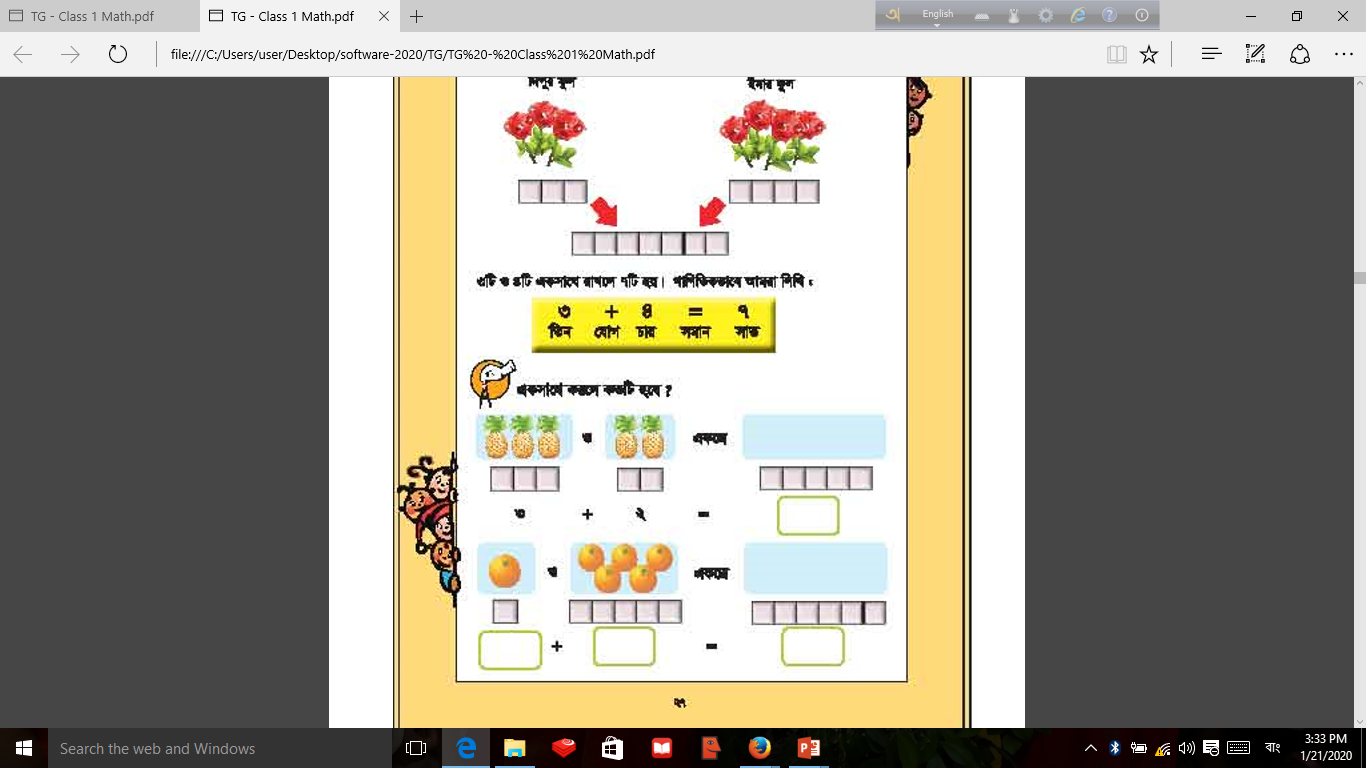 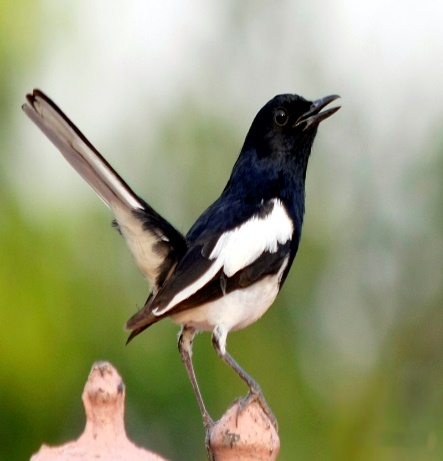 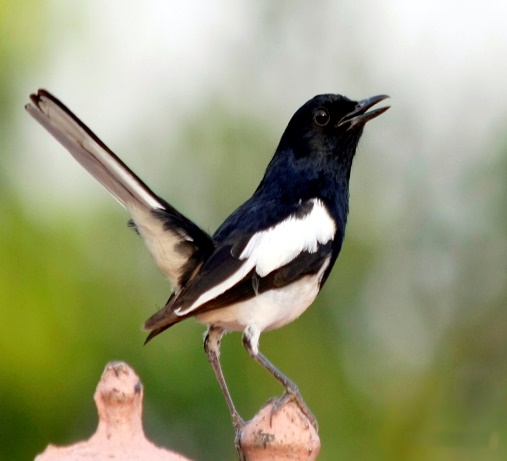 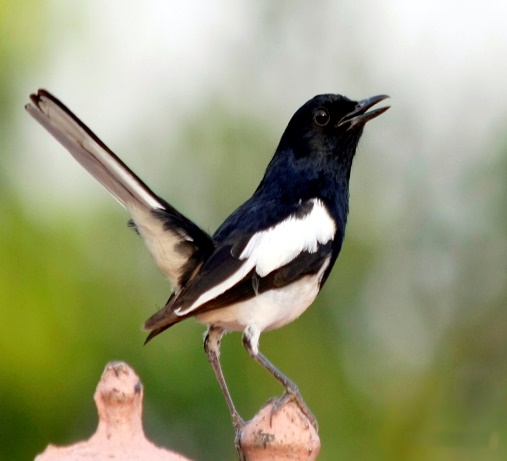 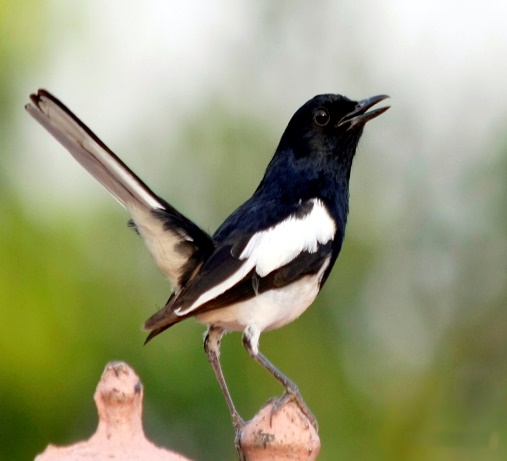 একত্রে
ও
+
৩
=
১
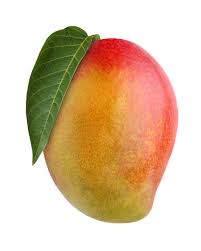 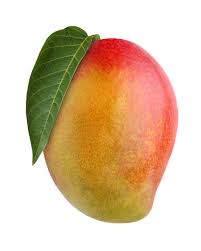 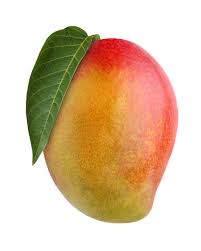 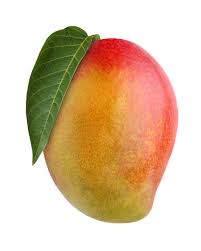 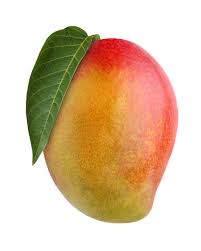 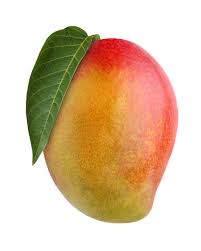 ও
একত্রে
+
২
=
৪
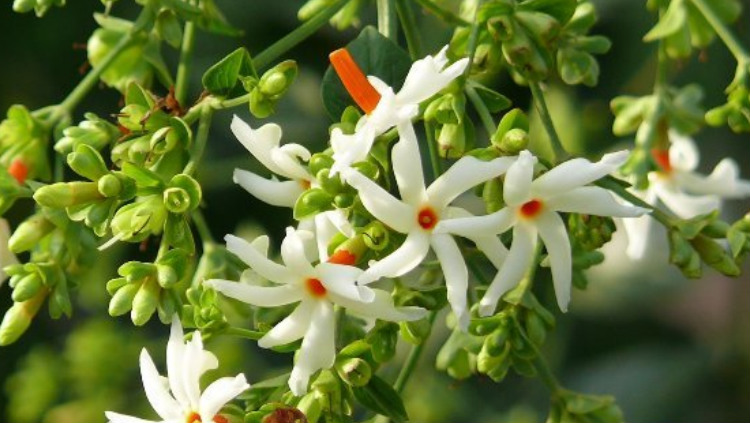 ধন্যবাদ